The Role of The Board
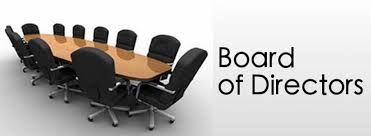 Mr Amjad Nazir - Head of Health, Safety, Environment and Security
South East Coast Ambulance Service NHS Foundation Trust
Agenda
Introduction from Amjad Nazir 
The Role of the Board
CQC & Health, Safety & Fire  
Estates
Health & Safety Audits 
Business Cases 
Questions & Answers
Introduction from Amjad Nazir
Most of my H&S career has involved working in organisations that have received HSE Improvement notices.  I have been recruited into roles to provide significant compliance improvements and satisfy the HSE requirements.   
I have worked on collaborative projects with the HSE 
Health & Safety Examiner and Independent advisor for RSPH 
12 months ago, I was selected by the NHS Leadership Academy to undertake a board development course.  Completion of the course can lead to board roles across the NHS.    
SECAmb Lead for Board Assurance Safety & Engagement  
NHS Top Talent Board Assessor (south east region) 
Interviewed x2 CEO 
Interviewed x6 NED’s for various roles
Specialist interest in Occupational related diseases (Respiratory and Dermatology) 
Engineer by background 
I have been a Registered CQC Manager for an Outstanding rated organisation
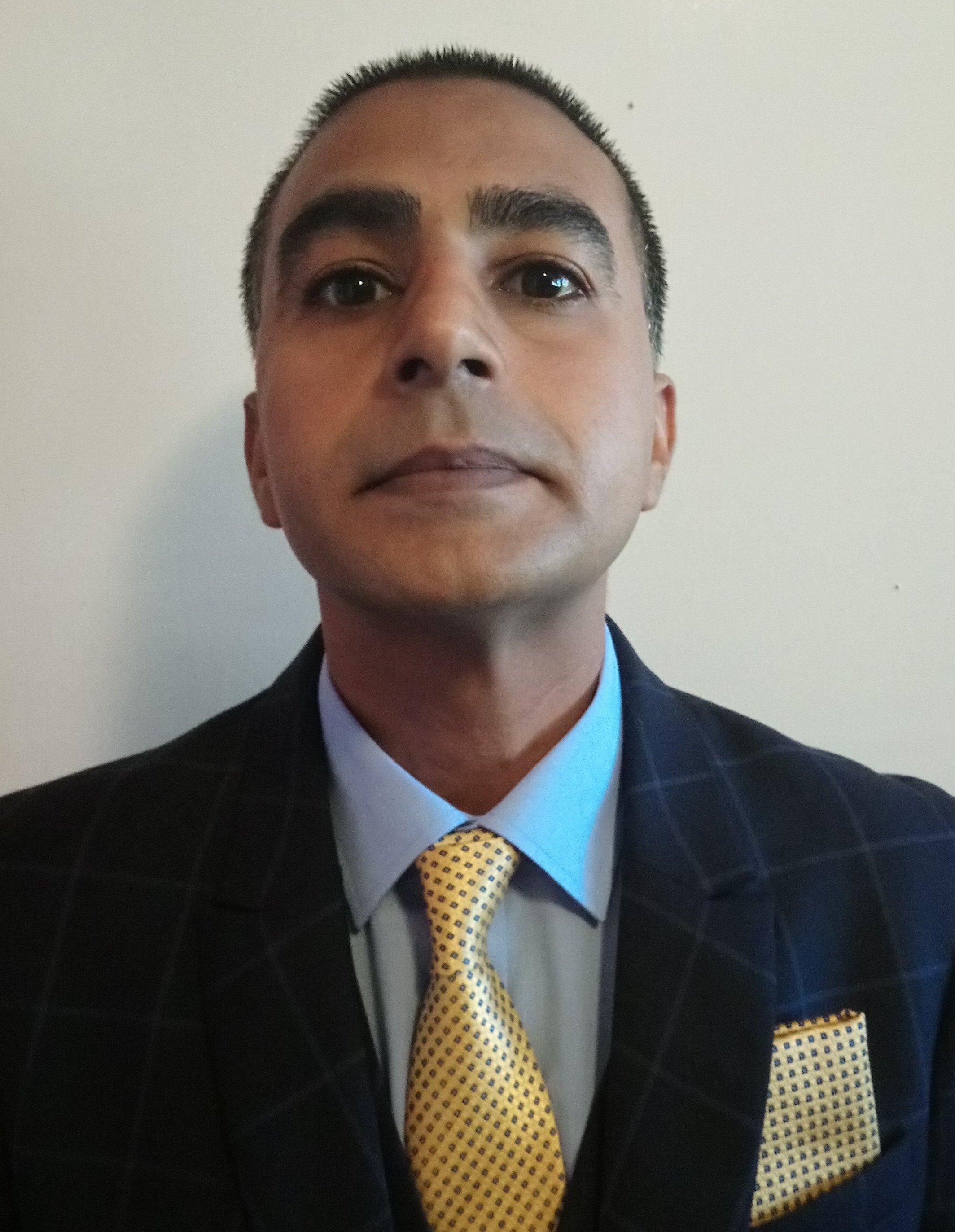 Introduction from Amjad Nazir
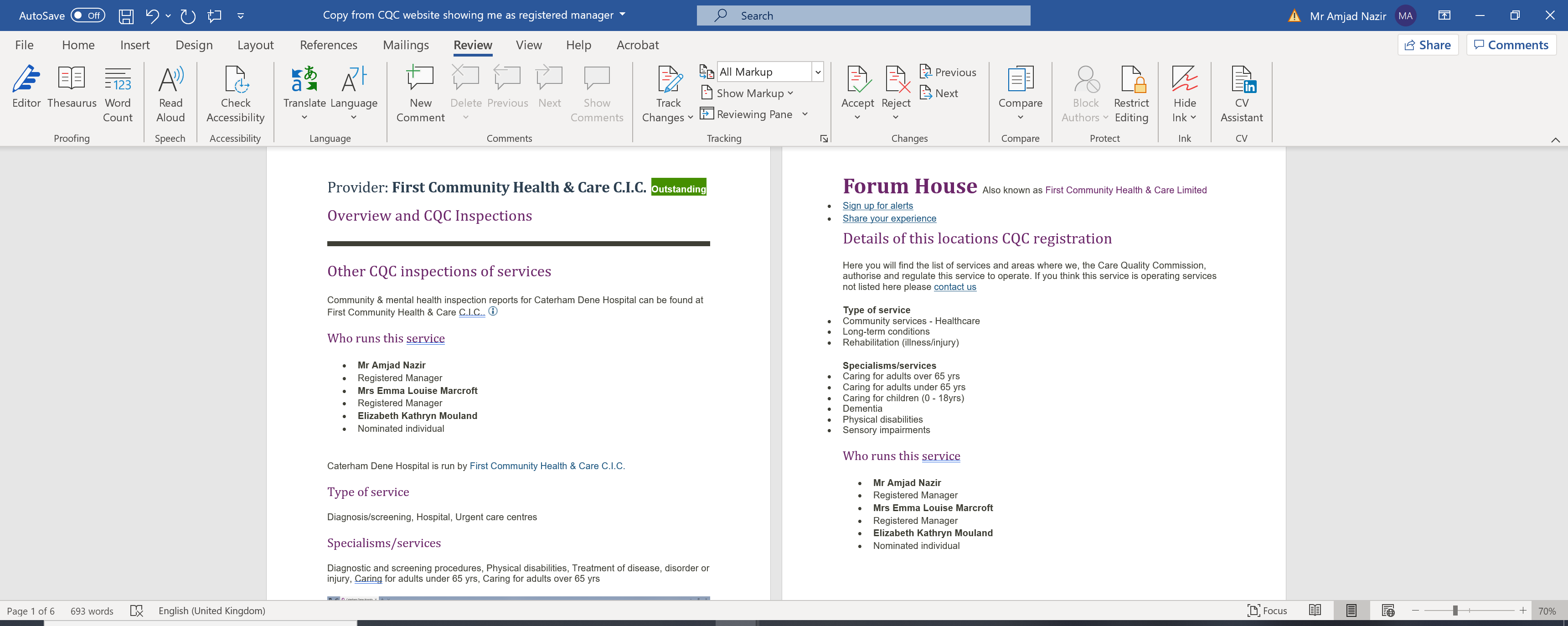 Board Structure
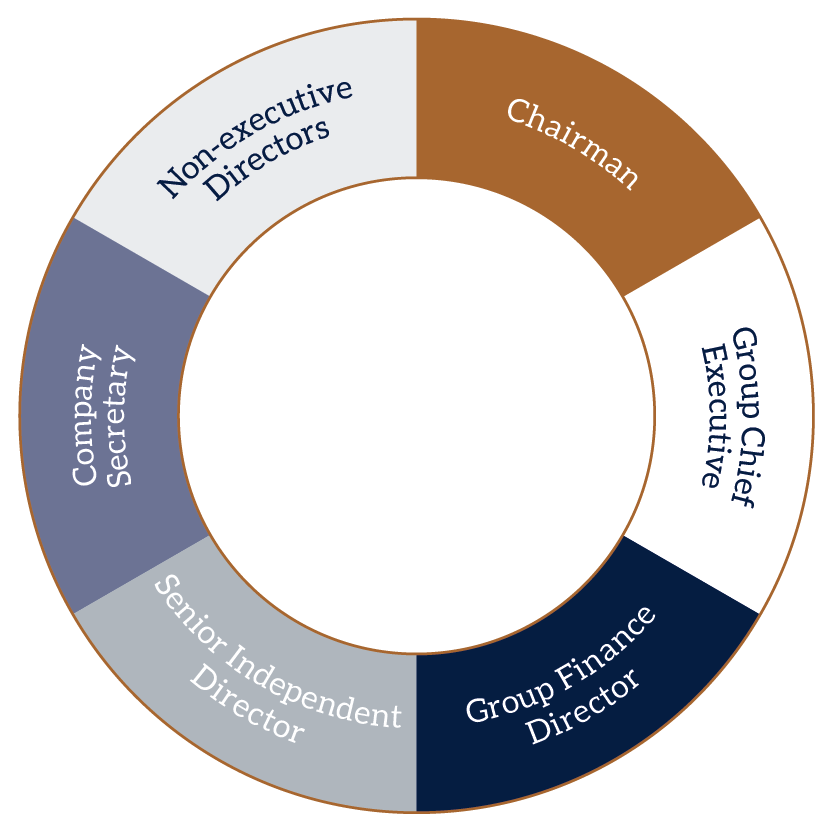 NHS Foundation Trust
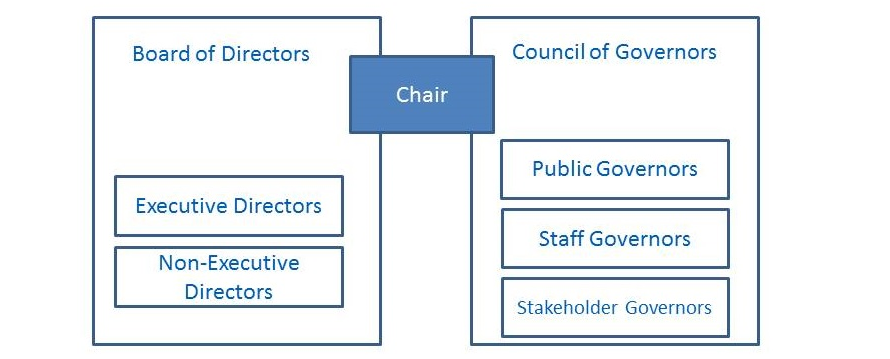 What are NHS Foundation Trusts?
NHS Foundation Trusts are established as independent, not for profit with accountability to their local communities rather than central government.  

Foundation Trusts have a greater connection to their local communities and staff over the delivery and development of local healthcare. 

They have financial freedom and can raise capital from both the public and private sectors within borrowing limits.

Each NHS Foundation Trust has a duty to consult and involve a Board of Governors (comprising patients, staff, members of the public and partner organisations) in the strategic planning of the organisation.
Appointing Structure Foundation Trust
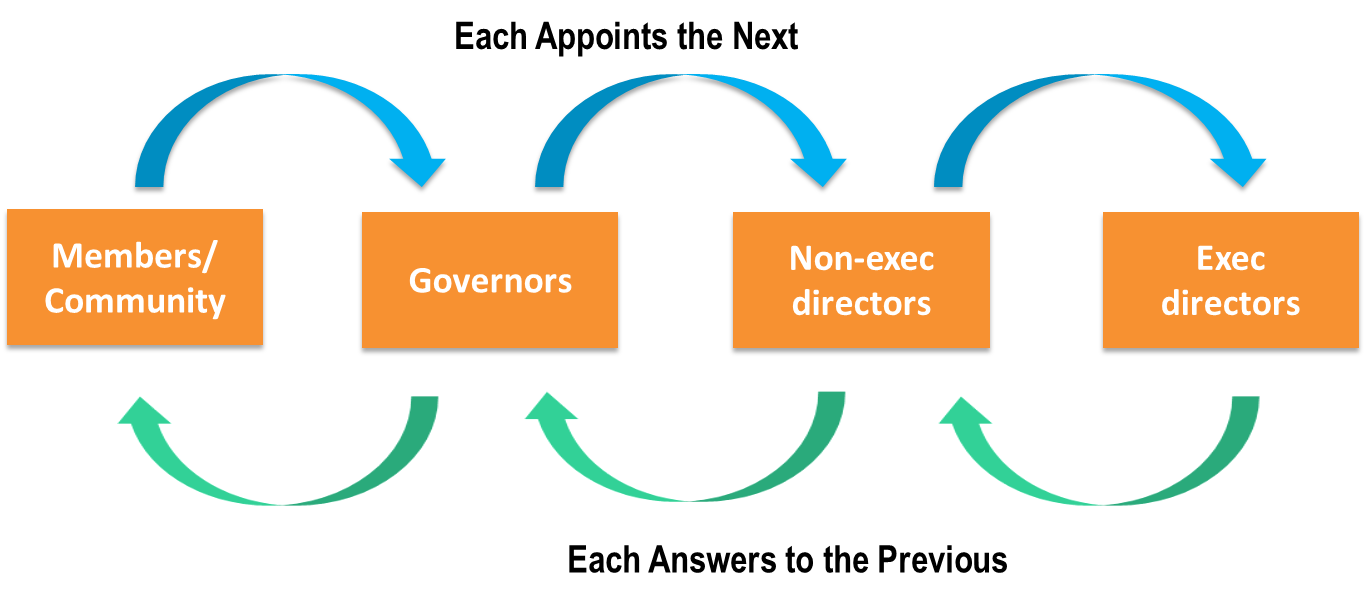 Role of the Trust Chairman
The Trust Chairman is responsible for leading and presiding over the Board of Directors and for ensuring that they successfully discharge their responsibilities. 
 
The Trust Chairman is the guardian of the Board of Directors’ decision-making processes and provides general leadership of the Board of Directors.

The Trust Chairman is responsible for the effective running of the Board of Directors and ensuring each Non-Executive Director is subject to annual performance appraisal and supervision on a more frequent basis.
Role of the Chief Executive
The Chief Executive reports to the Trust Chairman.

The Chief Executive is responsible for implementing the decisions of the Board of Directors and its Committees and providing information and support to the Board of Directors.

The Chief Executive is responsible to the Board of Directors for running the Trust’s business and for proposing and developing the Trust’s strategy and overall objectives for consideration and approval by the Board of Directors.
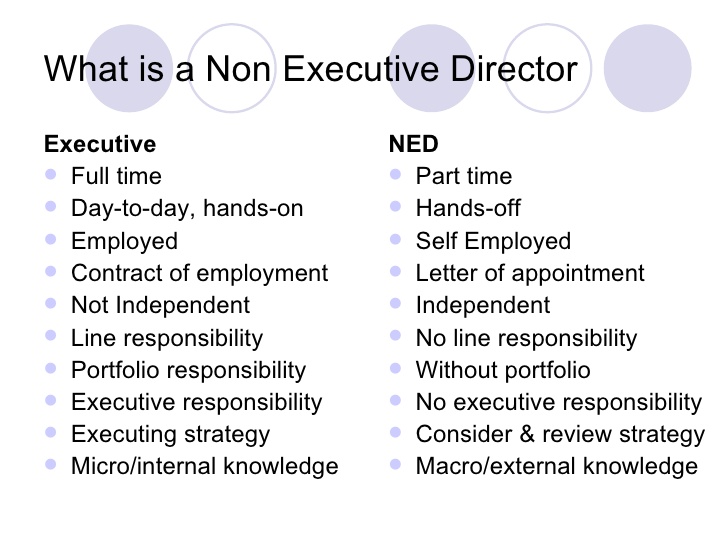 There is no difference between responsibilities and accountability of executive and non-executive directors.
The general responsibilities of the Board of Directors are: 

To ensure compliance with all applicable law, regulation, and statutory guidance;

To maintain and improve quality of care;

To work in partnership with patients, local health organisations, local government authorities and others to provide safe, effective, accessible, and well governed services for patients;

To ensure that the Trust meets its obligations to the population served, its stakeholders and its staff in a way that is wholly consistent with public sector values;
The Board (Leadership)
The Board of Directors: 

Provides active leadership to the organisation

Ensuring there is a clear vision and strategy for the Trust that staff know about and that is being implemented, within a framework of effective controls which enable risk to be assessed and managed.

Implementing effective Committee structures and clear lines of reporting and accountability throughout the organisation.
The Board Committee
Example
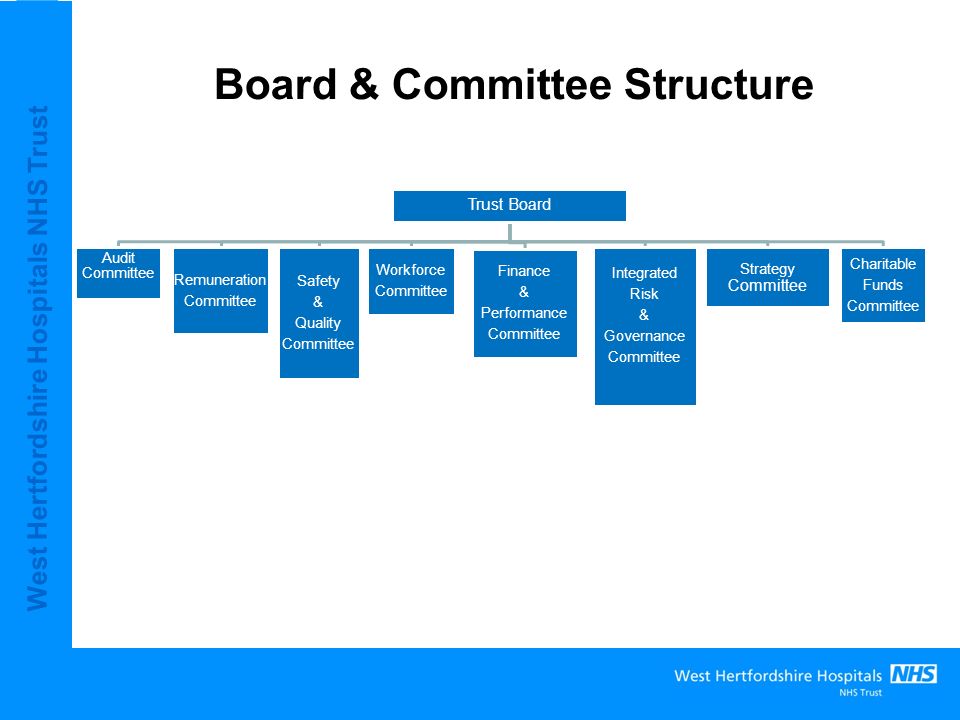 The Board (Quality)
The Board of Directors: 
Ensures that the Trust provides a high quality of service and outcomes for its patients; 

Requires that the best levels of clinical effectiveness, patient safety and patient experience, are achieved;

Ensures that it engages with all its stakeholders, including patients and staff on quality issues and that issues are escalated appropriately and dealt with.
Elements of Healthcare quality
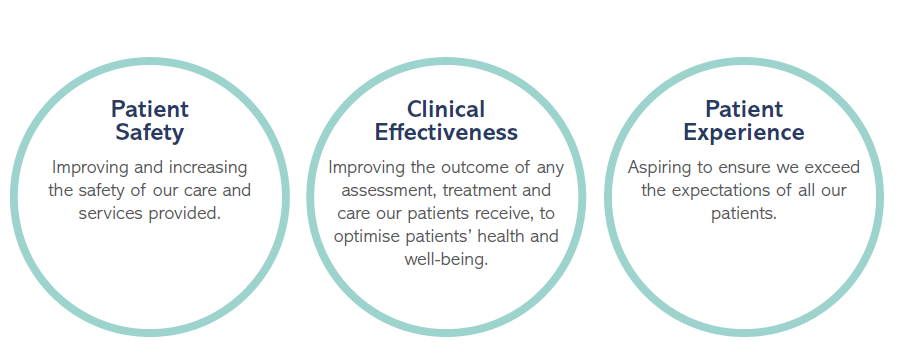 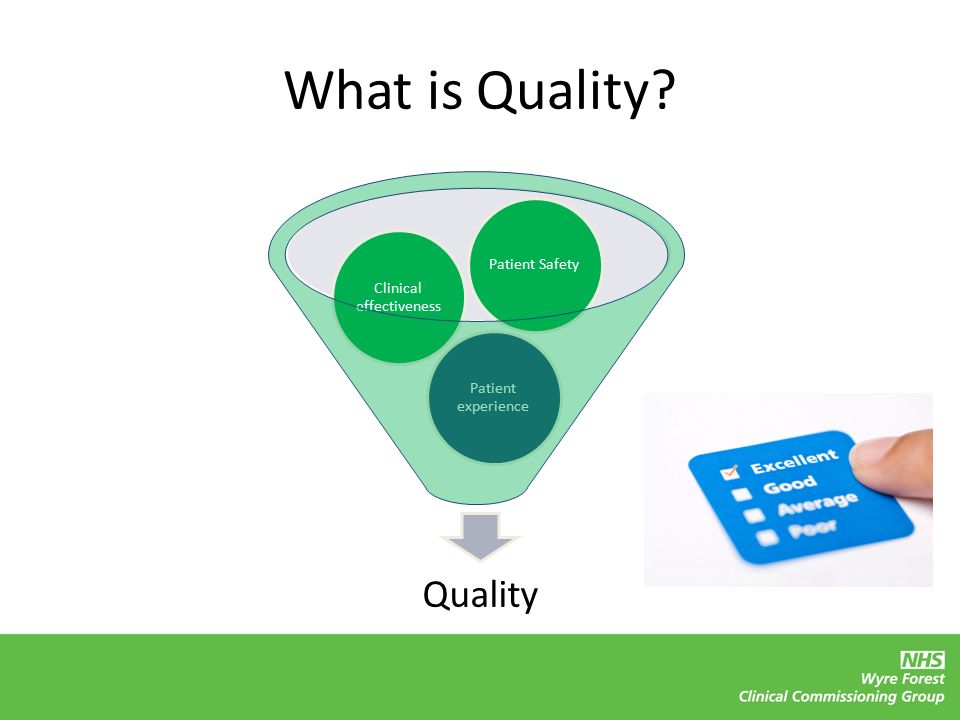 Culture, Ethics and Integrity
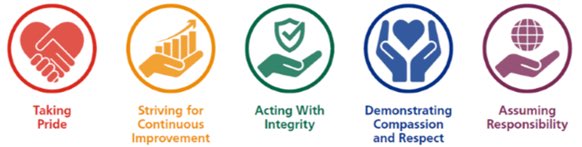 The Board of Directors: 

Responsible for setting values, ensuring they are widely communicated and adhered to and the behaviour of the Board is entirely consistent with those values. 

Promote a patient-centred culture of openness, transparency and candour;

Ensures that high standards of corporate governance are maintained in the conduct of NHS Foundation Trust business.
Behaviour and Leading by example
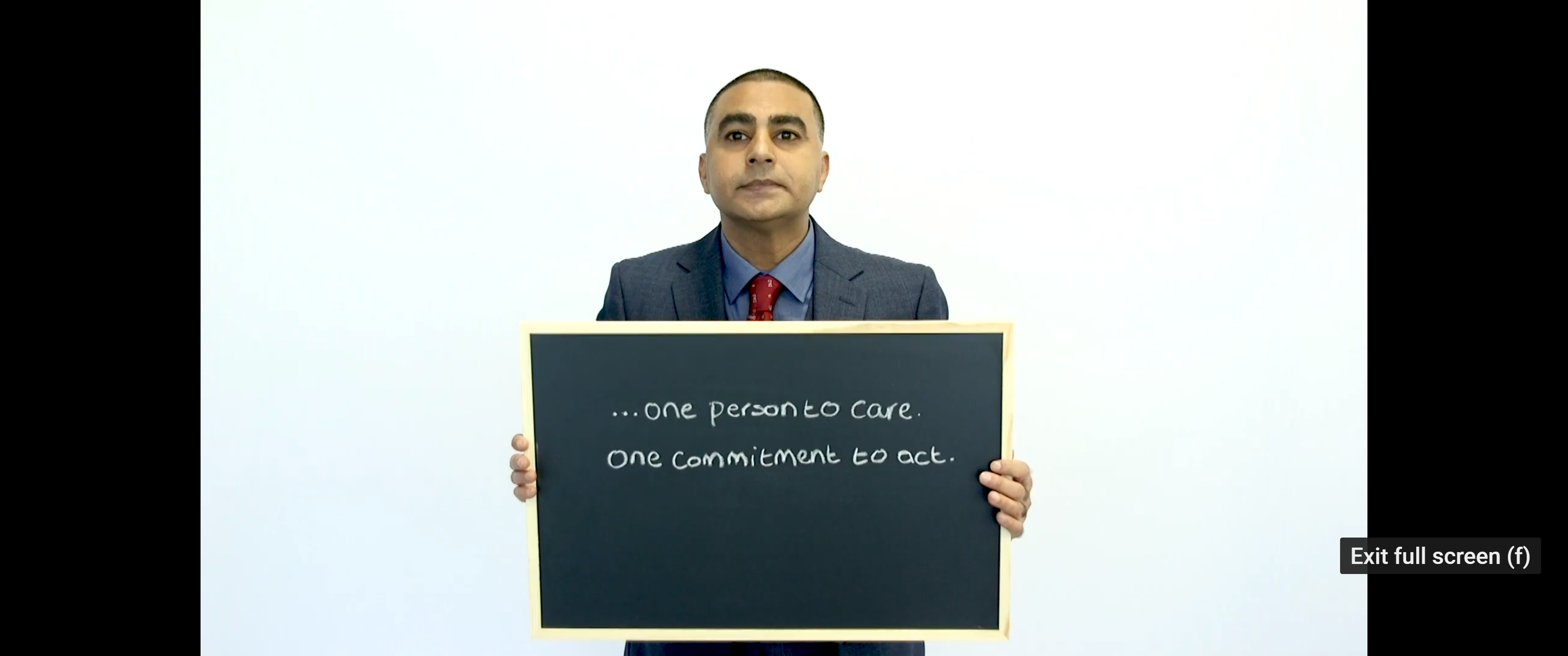 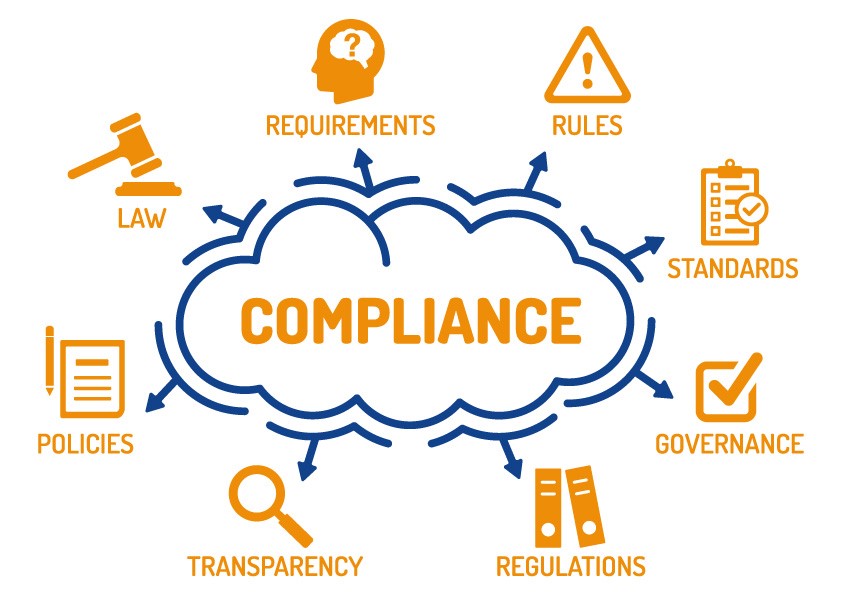 Board Governance & Compliance
The Board of Directors: 

Ensures compliance with relevant principles, systems and standards of good corporate governance;

Ensures that the statutory duties of the trust are effectively discharged;

Ensures that all the required returns and disclosures are made to the regulators;

Acts as corporate trustee for the Trust’s charitable funds.
Board (Risk Management)
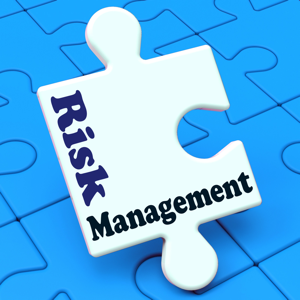 The Board of Directors:

Ensures an effective system of integrated governance, risk management and internal control across the whole of the Trust’s clinical and corporate activities; 

Ensures that there are sound processes and mechanisms in place to ensure effective patient care.
Board Communication
The Board of Directors: 

Ensures an effective communication channel exists between the Trust, members, patients, staff and the local community. 

Holds its meetings in public except where the public is excluded 'for special reasons’

Shares the agenda and minutes of Board of Directors meetings; 

Publishes an annual report and annual accounts electronically via the Trust’s website and in accessible versions;

Holds an annual general meeting which is open to the public.
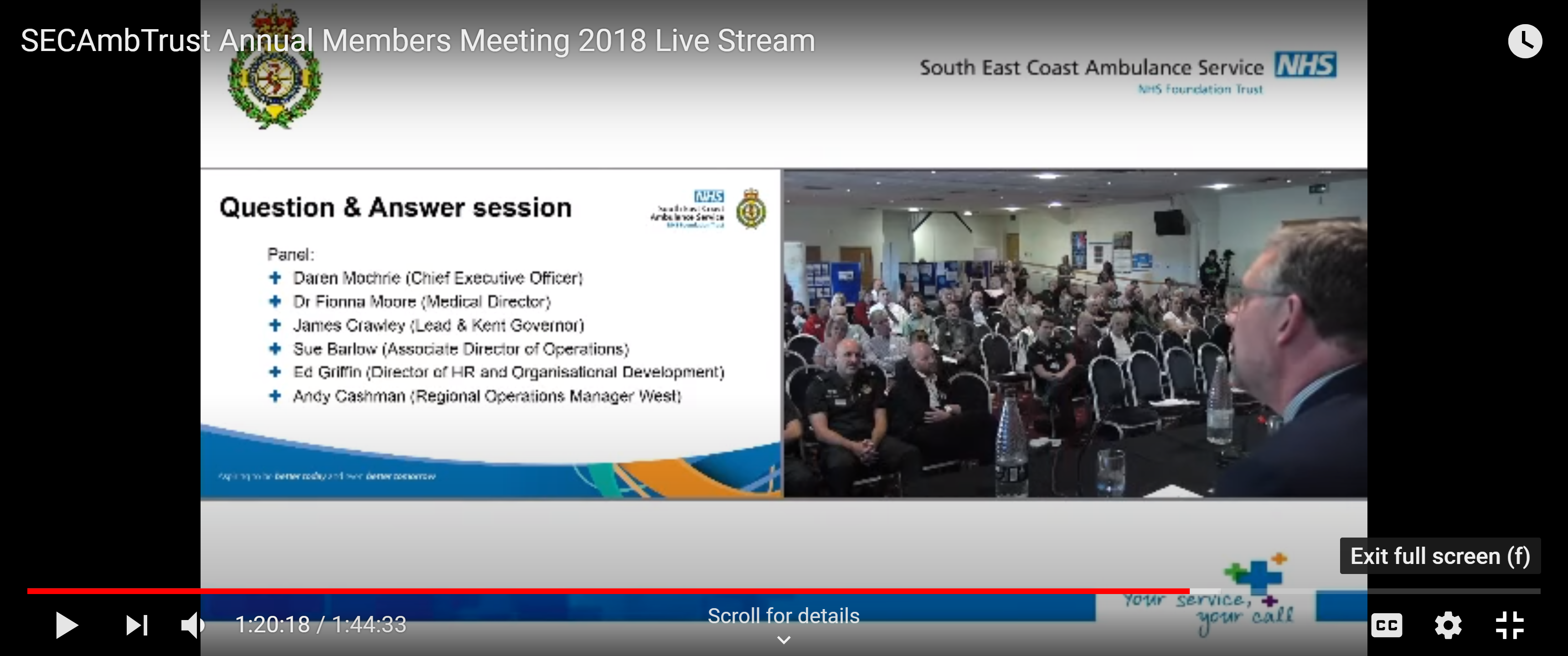 Board (Finance)
The Board of Directors: 

Ensures that the Trust operates effectively, efficiently and economically;

Ensures the continuing financial viability of the organisation;

Ensures the proper management of resources and that financial responsibilities are fulfilled;

Ensures that the Trust achieves the targets and requirements of stakeholders within the available resources.
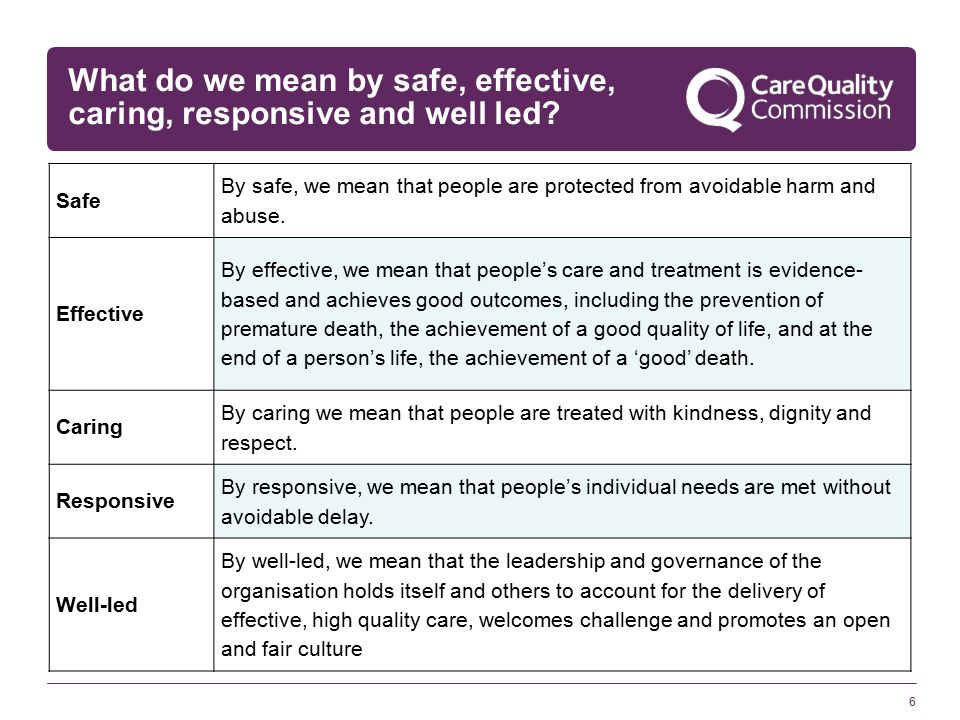 Health, Safety & Fire (CQC)
Regulation 12: Safe care and treatment
Regulation 15: Premises and equipment
Regulation 17: Good governance
Regulation 18: Staffing
CQC Offence Chart
Example
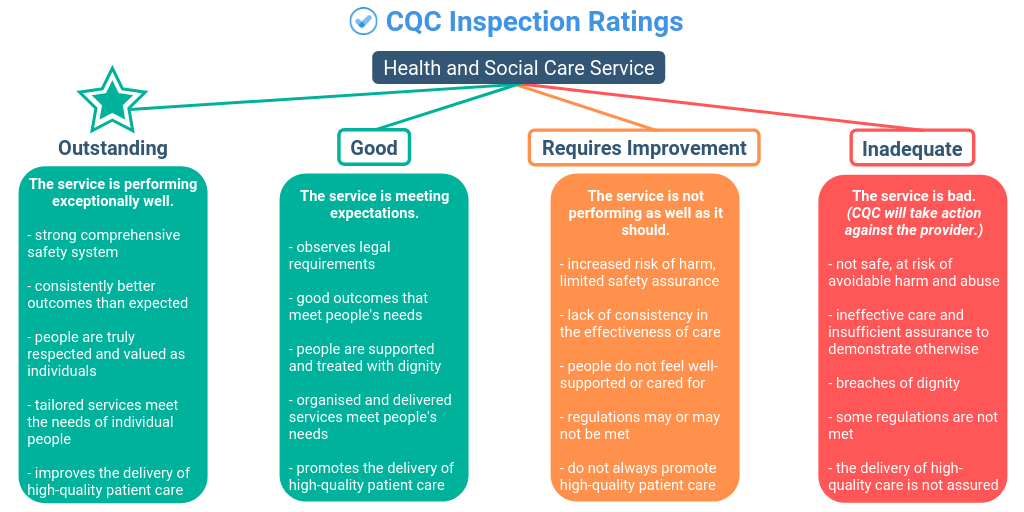 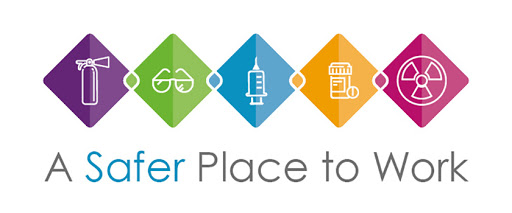 Working with Estates
Work in collaboration with your Estates teams; 

Ensure any new builds and refurbishments include H&S requirements within the Estates business case; 

Estates should be members of the H&S committee 

Set up sub-groups if needed for Fire, security and Legionella
Health & Safety Committee and sub-group example
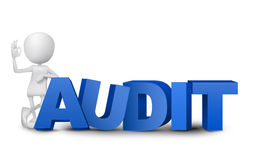 Health & Safety Audits (internal & external)
Internal

To conduct an internal audit you require at least one team member with the right training and qualifications.   The main advantage of the in-house option is greater control over the process. It can take place in stages, for example, to minimise disruption.
External (report to Audit & Risk Committee) 

Can be useful to pick up any resource issues within the H&S department!
An external health and safety audit is the gold standard, in line with the HSE Best Practice Document (HSG65) which specifies an “independent assessment of your safety management systems”.
Business Case
?